Assemblée Générale 2024
Franche-Comté Golf Entreprise 
du samedi 15 mars 2025
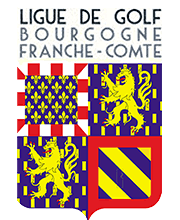 Rapport de la Commission Golf d’Entreprise
de la Ligue Bourgogne Franche-Comté
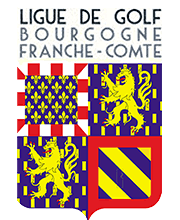 Commission Golf d’Entreprise
Evolution  2023 / 2024
En France, le Golf d’Entreprise subit une baisse régulière ( -0,34%)
Pour la Bourgogne Franche-Comté, la baisse est un peu plus accentuée (-2,80%.) mais compensée par une augmentation des « rattachés » (+1,61%)
         
A noté, la participation à nos compétitions reste stable.
Moyenne golfeuses et golfeurs de nos compétition est de 62 participants.
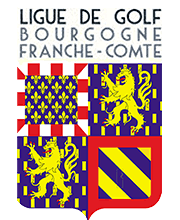 Commission Golf d’Entreprise
Championnat de France 2024 

du 02 au 05 mai 2024
1ère DIVISION Golf Entreprise – Golf de Longwy – 
Pas d’équipe de ligue
2ème DIVISION Golf Entreprise – Golf de Rennes
2fopen25 – 6ème – reste en 2ème division
3ème DIVISION A Golf Entreprise – Golf de Seraincourt  –
 Pas d’équipe de ligue
Promotions Golf Entreprise – Golf d’Orleans Limère
SRB est 21ème  et  ASCAP est 24ème 
Ils ne montent pas en 3ème division
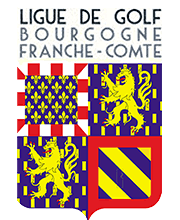 Commission Golf d’Entreprise
Coupe de France et Fédéral 2024
 des AS d’Entreprise
2 tours de qualifications     
Samedi 20 avril   Golf de Beaune-Levernois (21)
Samedi 08 juin    Golf des Vosges du Sud (70)
Finale Coupe de France du 06 au 08 septembre au golf de la Bresse (01)
Qualifiée : 2FOPEN25 termine 18ème sur 30 équipes.
Finale du Fédéral 2024 du 30 au 31 aout – Golf de Saint Malo (35)
Les différents qualifiés pour l’équipe BFC ont annulés leur participation à la suite de soucis de disponibilité.
…Et pas de volontaire pour les remplacer au pied levé.
Il n’y a donc pas eu d’équipe de Ligue BFC pour ce Fédéral.
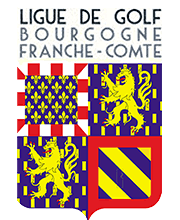 Commission Golf d’Entreprise
34ème Coupe Nationale des Présidents d’AS d’Entreprise  
25 mars 2024        Golf de Rebetz
Stéphane Feral (2fopen25) 
Triple vainqueur (2020-2022-2023)
…remporte le titre  termine 2ème  
        pour la 2ème fois (vice-champion en 2021)
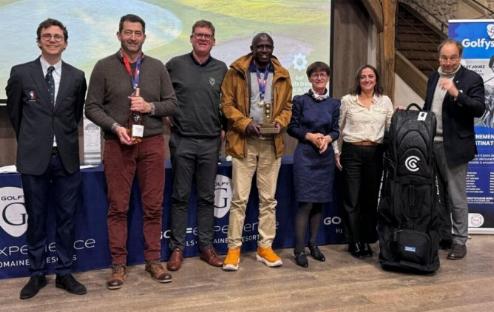 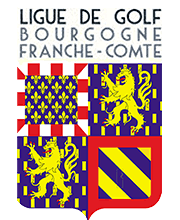 Commission Golf d’Entreprise
34ème Coupe Nationale des Présidents d’AS d’Entreprise
Agnès Pellegrini (Orange Golf BFC) réalise le meilleur score chez les Dames (18 pts) 
et sauve l’honneur de la Bourgogne Franche-Comté
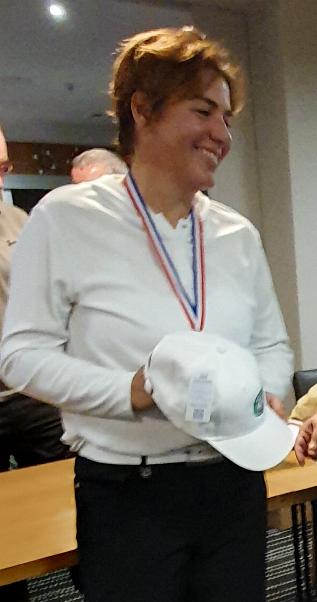 La Bourgogne Franche-Comté était représentée par 6 présidents(ou leur représentant(e)  sur les 81 présents pour 800 AS d’entreprise françaises


3ème-  FERAL Stéphane – 2FOPEN25 
18 – PELLEGRINI Agnès –  AS ORANGE GOLF ENTREPRISE BFC
20 – BERERD Hervé – CSL Gendarmerie FC
53 – FOURNIER François – SRB -GE
63 – DROUARD Claude – ATSCAF Cote d’Or
65 – ALBERT  Patrice – US Cheminots Dijonnais
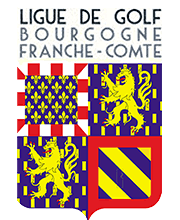 Commission Golf d’Entreprise
Championnat de Ligue 2024
Avec la participation d’EBGolf et de FCGE
Finale régionale 2024 
 Golf de Prunevelle -  12 octobre 2024
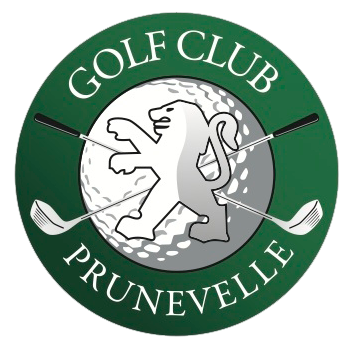 4 Compétitions en Franche-Comté et 3 en Bourgogne + la Finale
213 participants dont 34 féminine
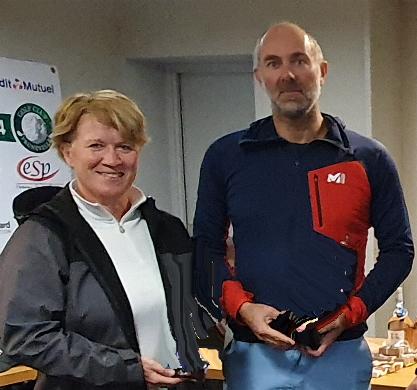 DAMES - Championne 2024 : 
Laurence  BESANCON de 2fopen25

HOMMES - Champion 2024 : 
Laurent BOURDAUDUCQ de SRB
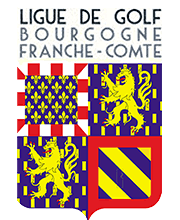 Commission Golf d’Entreprise
Championnat de Ligue 2024
Avec la participation d’EBGolf et de FCGE
Finale régionale 2024 
 Golf de Prunevelle -  12 octobre 2024
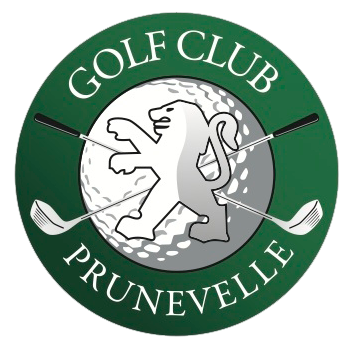 Equipe Championne 2024 :     2FOPEN25 
 (2020-2021-2022-2023)
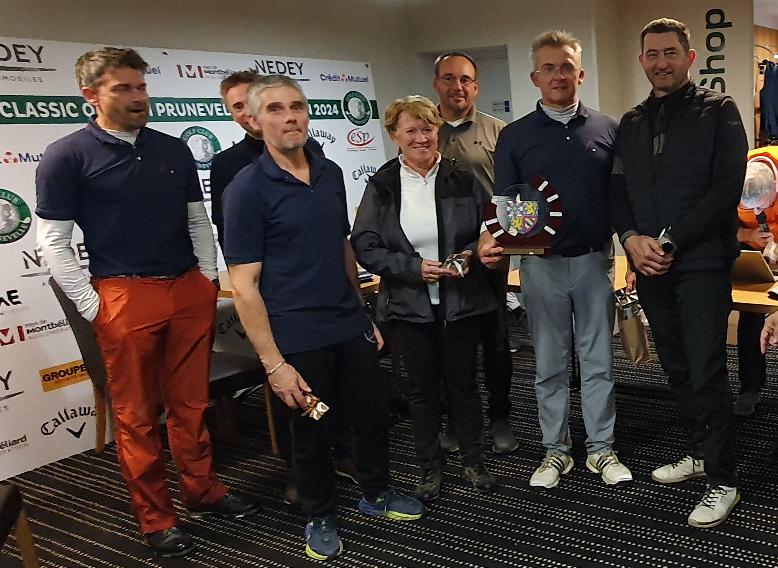 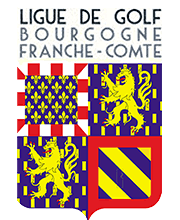 Commission Golf d’Entreprise
Dotation Trophée du DEVELOPPEMENT

Pour la Bourgogne Franche-Comté :
1 seul AS qualifiée dans la catégorie AS 50 licenciés et + 

ASCAP Sochaux pour 5 licenciés créés
MERITES 2024 des AS d’Entreprise 

19ème       530  points      2fopen25

59ème        200 pts          ASC Auto Peugeot Sochaux

99ème          75 pts          Sports Réunis Belfortains
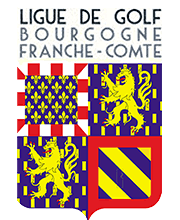 Commission Golf d’Entreprise
Calendrier FFG 2025
Compétitions nationales
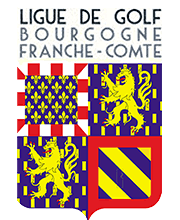 Commission Golf d’Entreprise
Calendrier  2025
Championnat de Ligue BFC
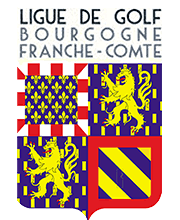 Commission Golf d’Entreprise
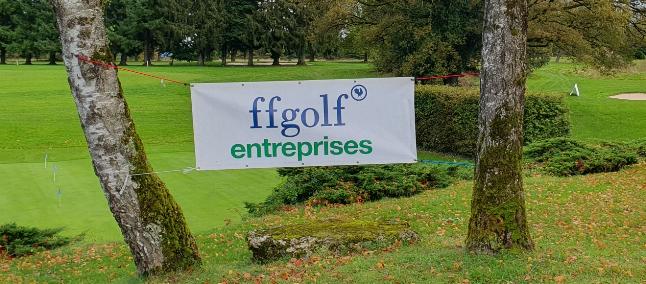 Merci de votre attention
Bon golf 2025